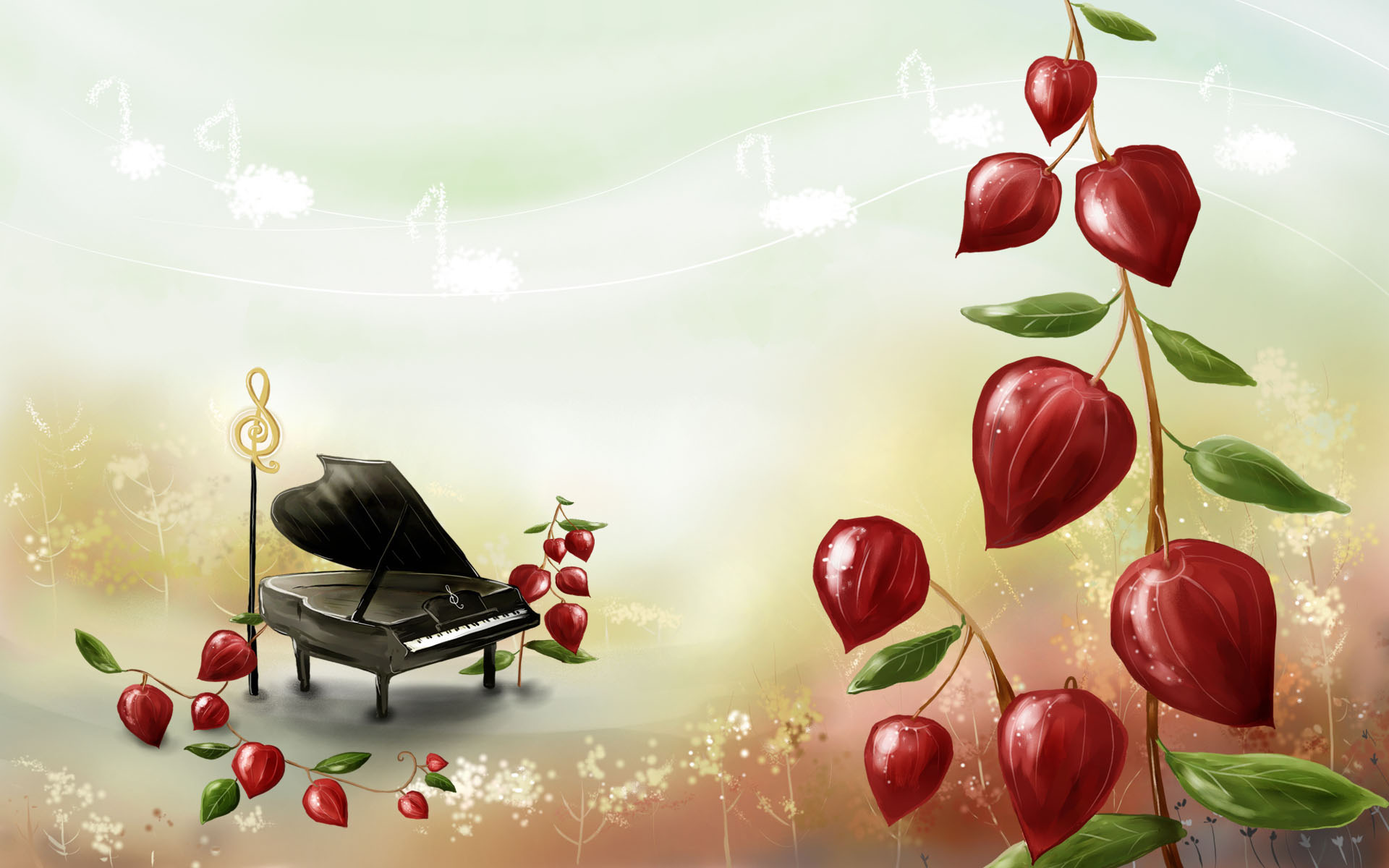 Мы играем и поём
Фестиваль «Музыкальная весна»
Класс преподавателей Вашенковой Ларисы Михайловны,
Иваньевой Анны Юрьевны
2015 год
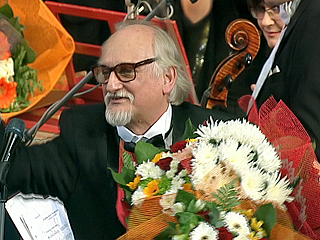 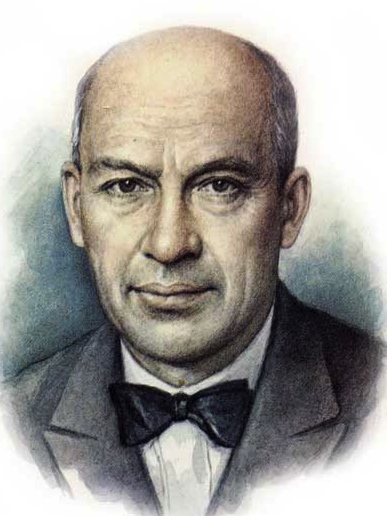 Генадий Гладков – 
80 лет со дня рождения
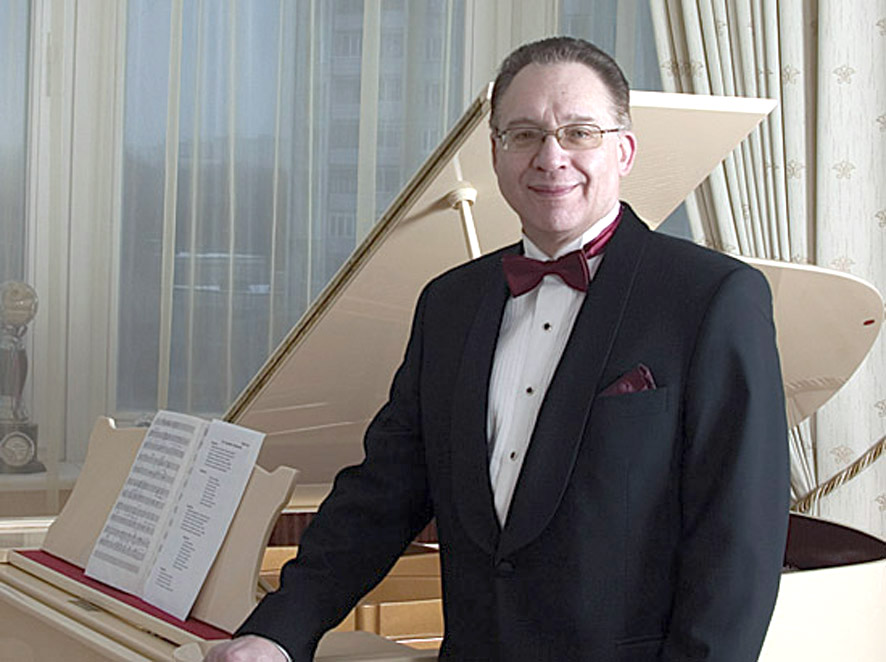 Исаак Дунаевский – 
115 лет со дня рождения
Максим Дунаевский – 
70 лет со дня рождения
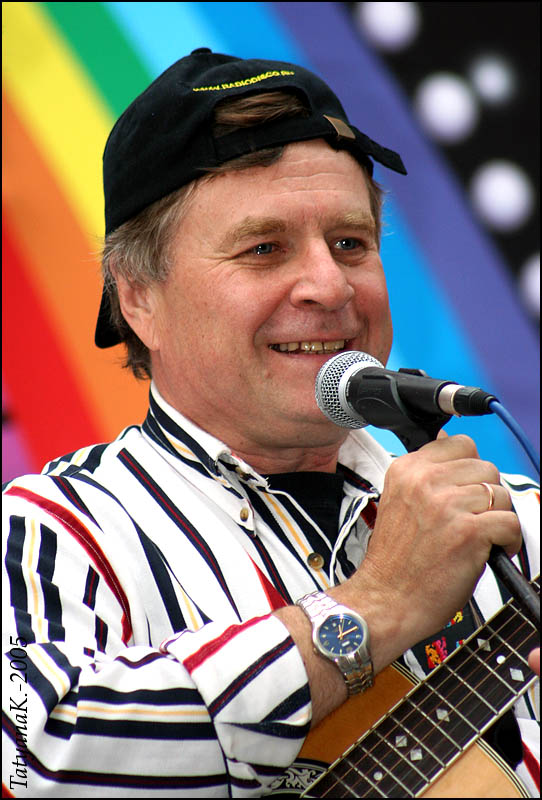 Генадий Гладков
Советский и российский композитор, автор музыки к популярным кино-                                   и телефильмам, мультфильмам и мюзиклам.
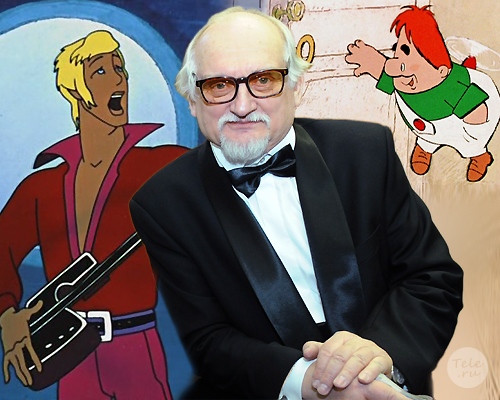 Исаак Дунаевский – 
115 лет со дня рождения
«Большой олень» французская песня в обр. Г. Гладкова
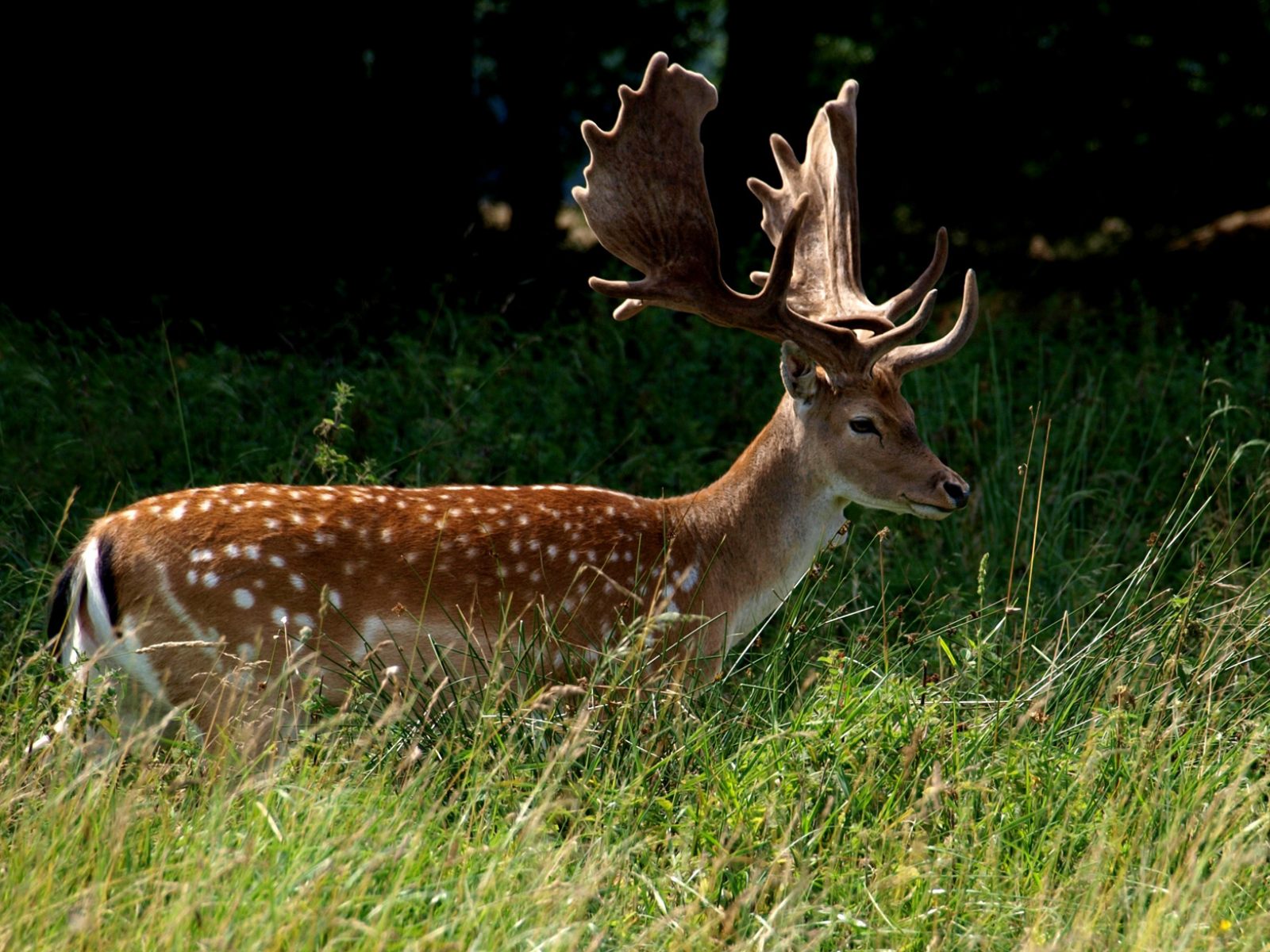 Second Title Page
«Три поросёнка» Уотт - Барсукова
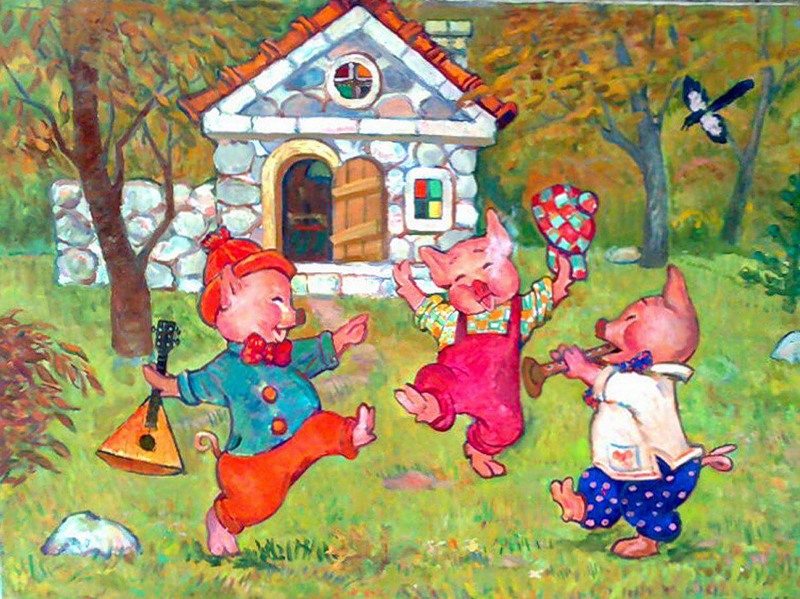 Second Title Page
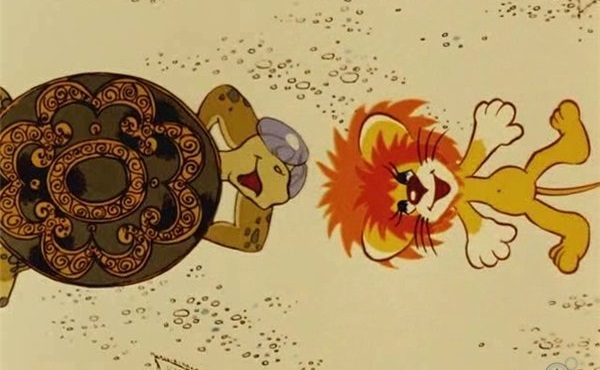 «Песенка Львёнка и Черепахи» Г. Гладков
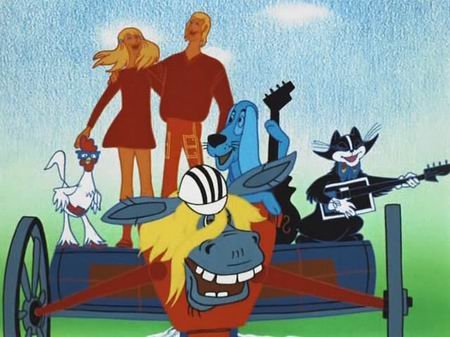 «Песенка друзей» Г. Гладков
«Вальс маленькой феи» Стреаббог
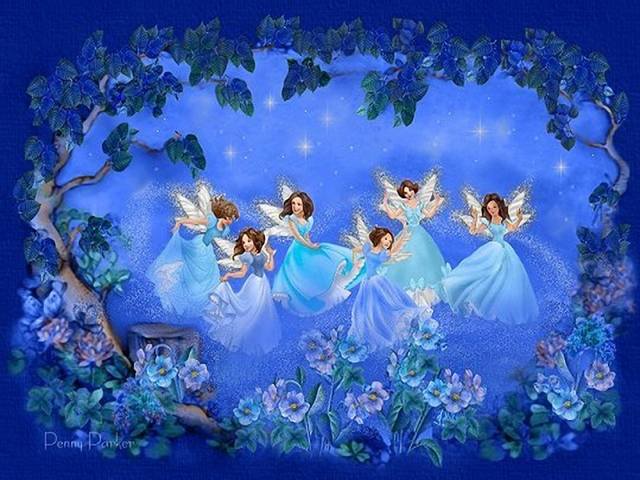 Second Title Page
«Негритянская колыбельная»
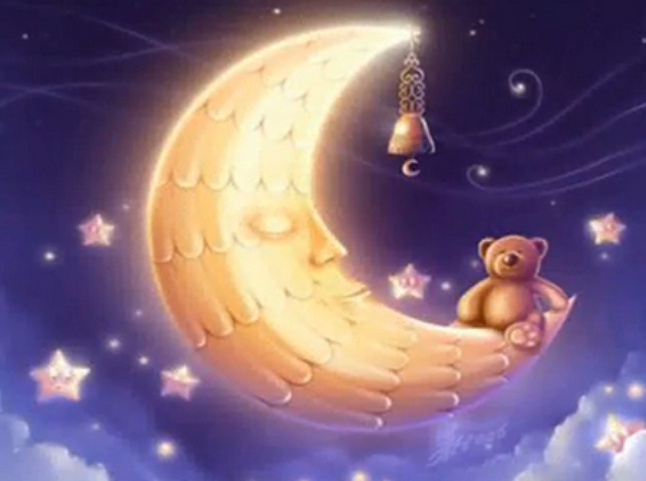 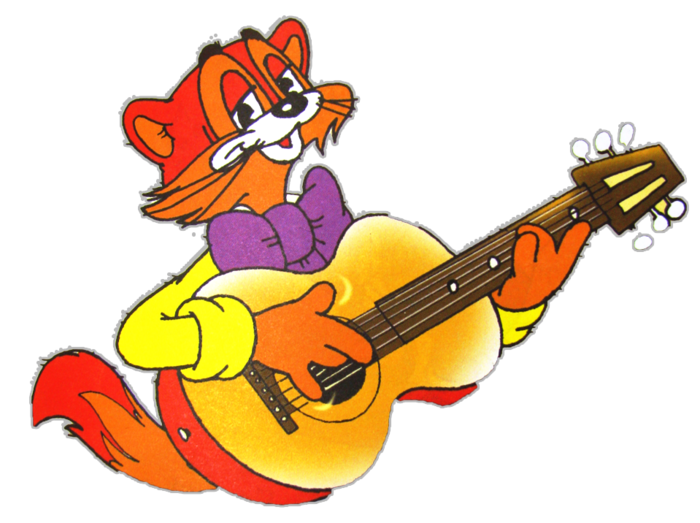 «Песенка
кота
Леопольда»
«Счастливые буги» Градески
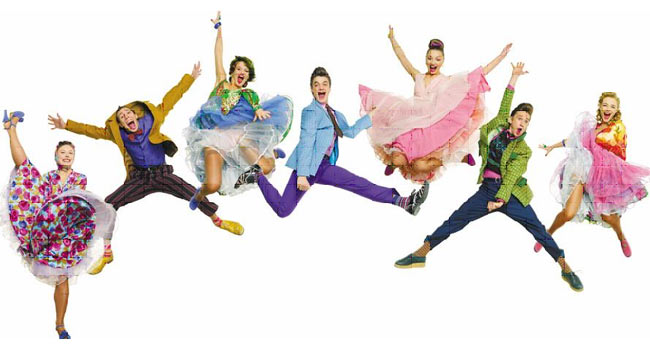 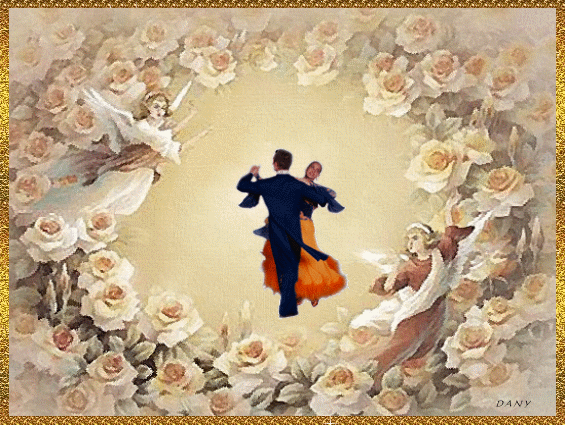 «Мамин вальс» Львов-Компанеец
«Танец маленьких утят»
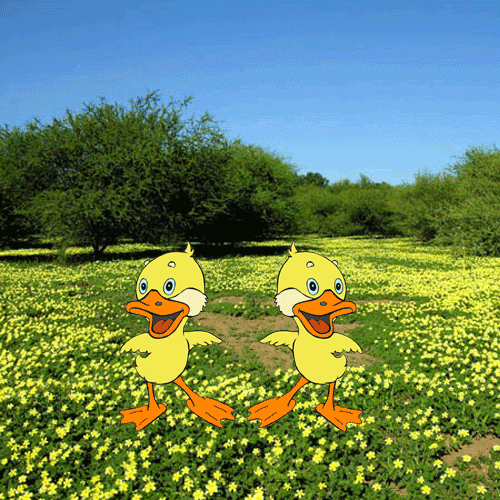 «Песенка Герцога» Верди
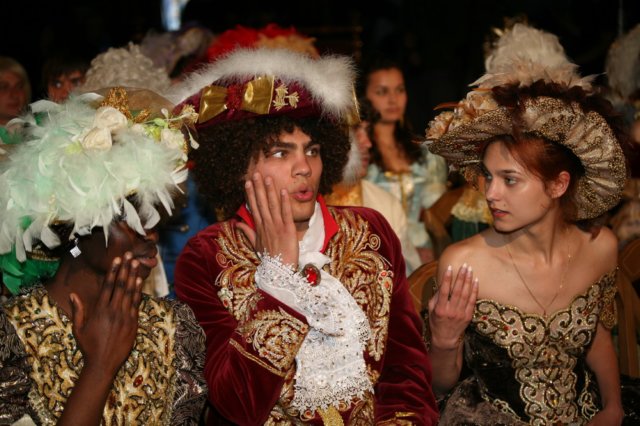 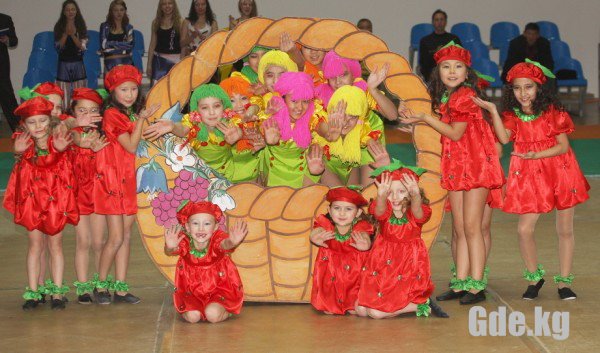 Second Title Page
«Мороженое» Градески
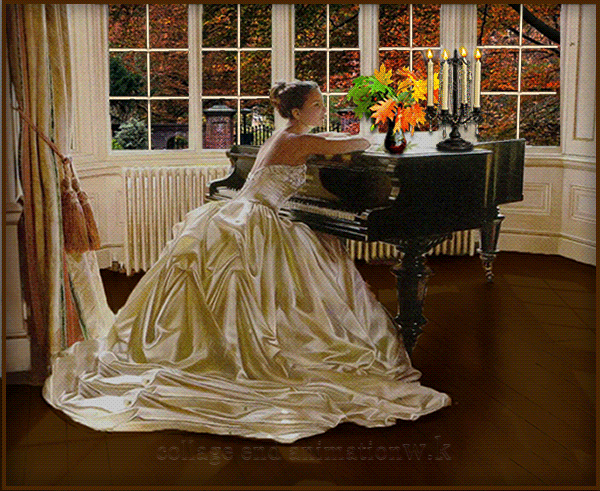 «Мелодия» Марриконе
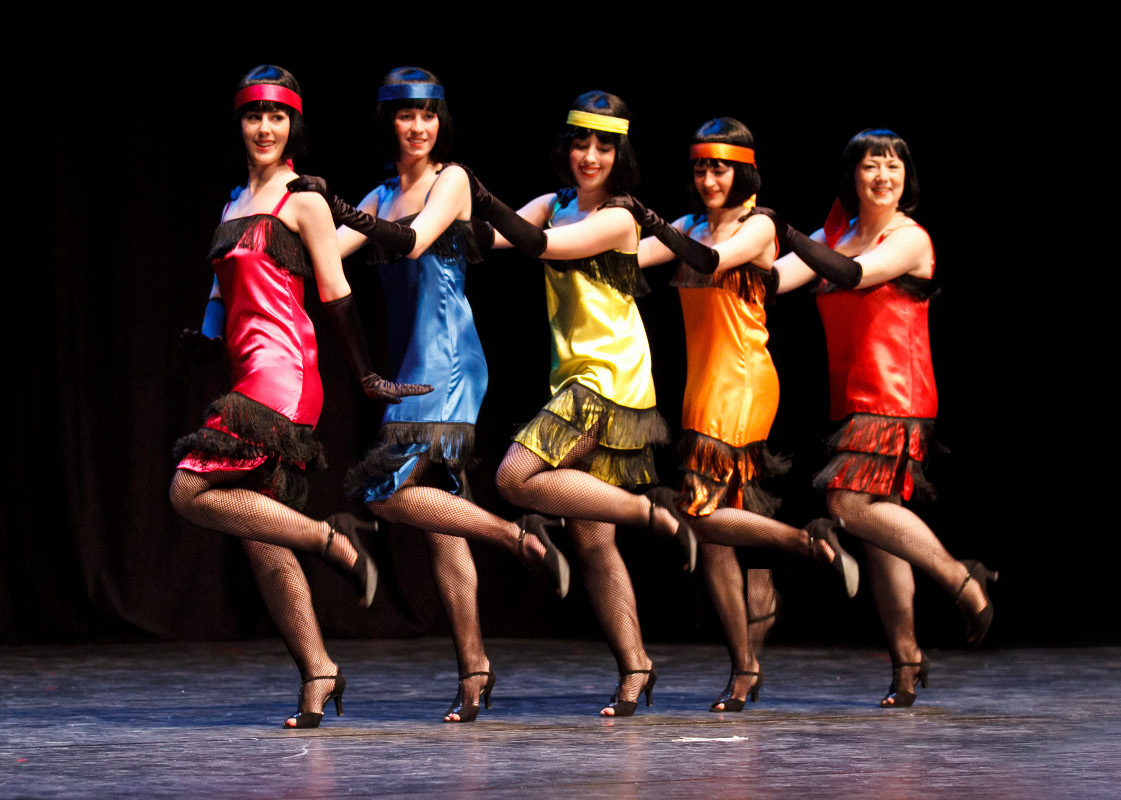 «Регтайм» Смирнова
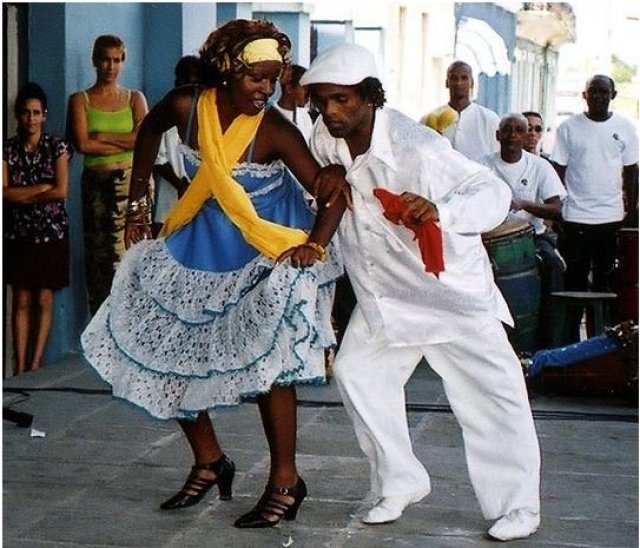 Румба – парный кубинский танец африканского происхождения
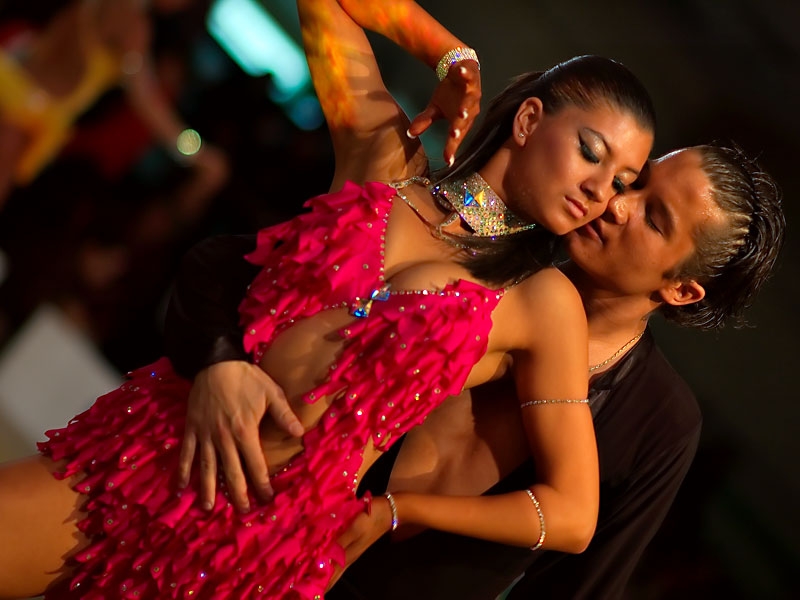 «Румба» Смирнова
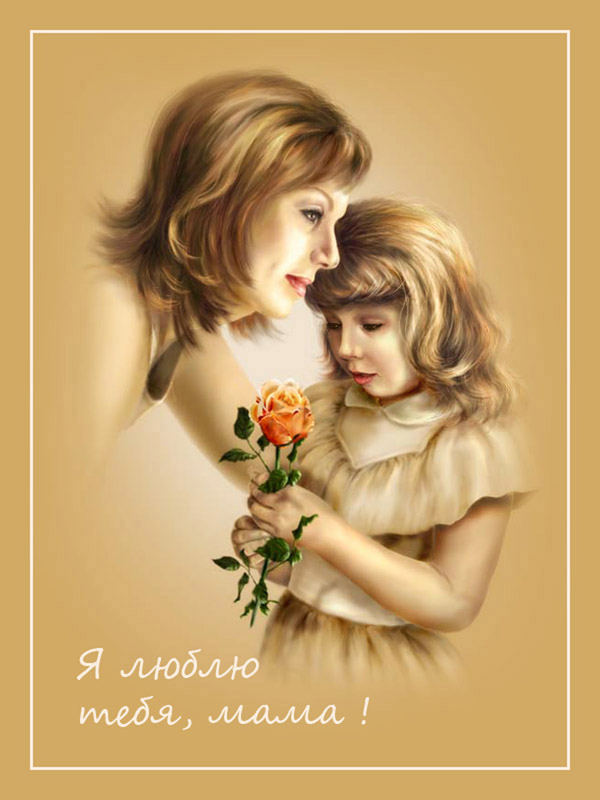 «Мама» В. Коровицын
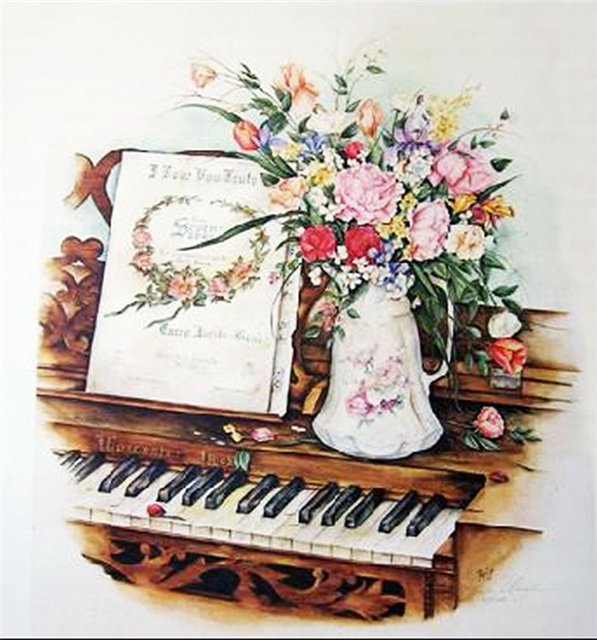 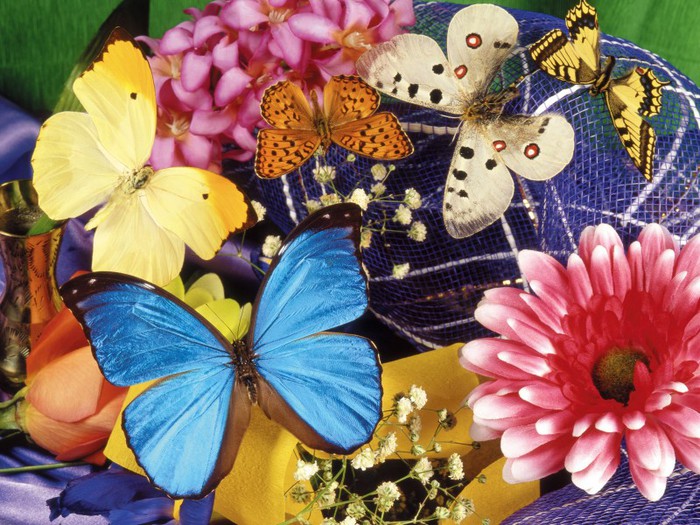 «Бабочки» Паулс
«Регштайм» Смирнова
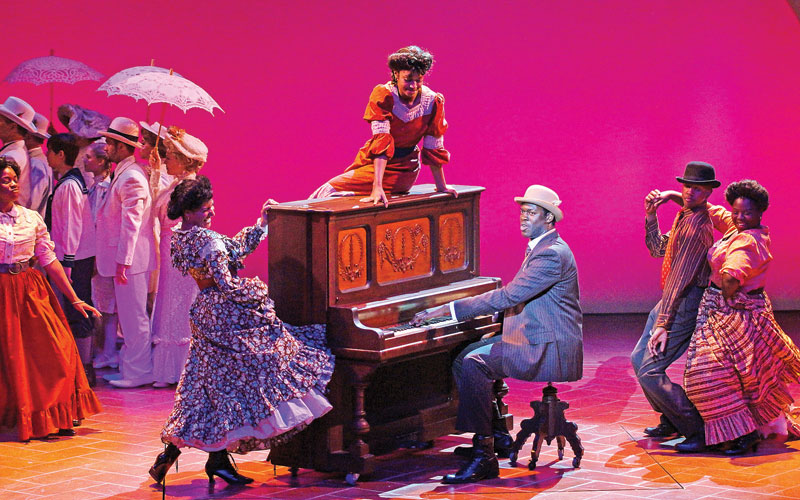 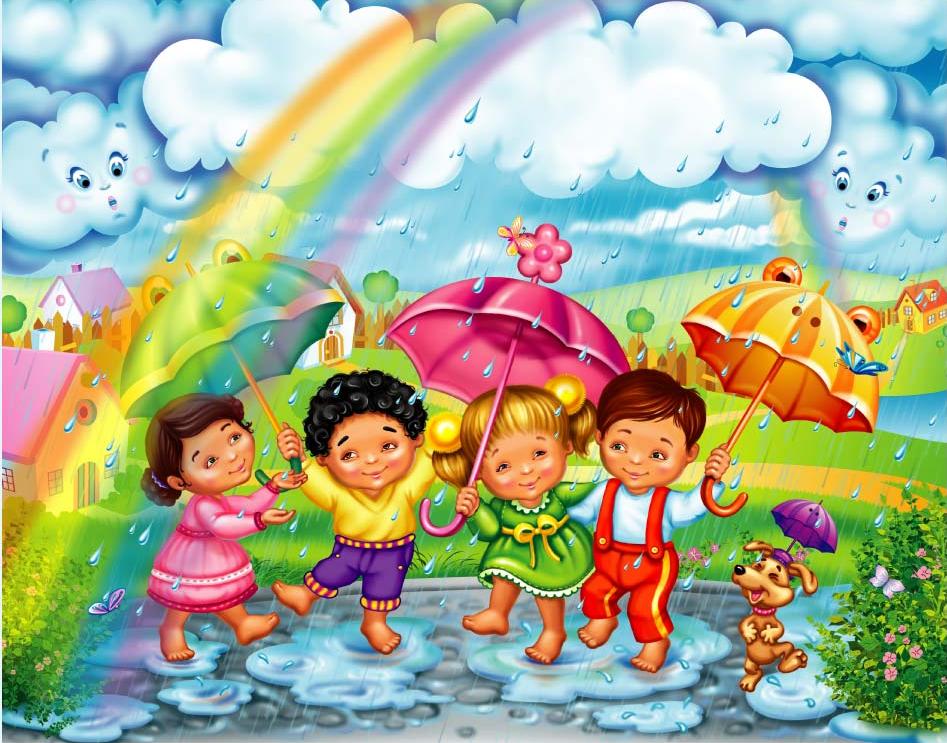 Second Title Page
До новых встреч…